BEN SAYGILIYIM
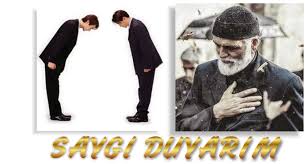 KENDİME
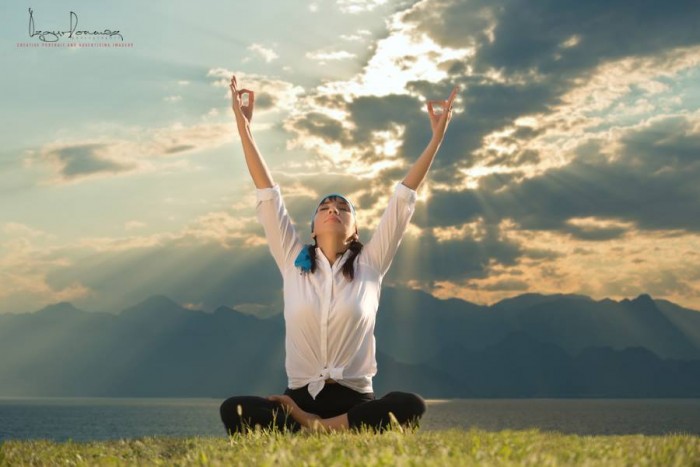 AİLEME
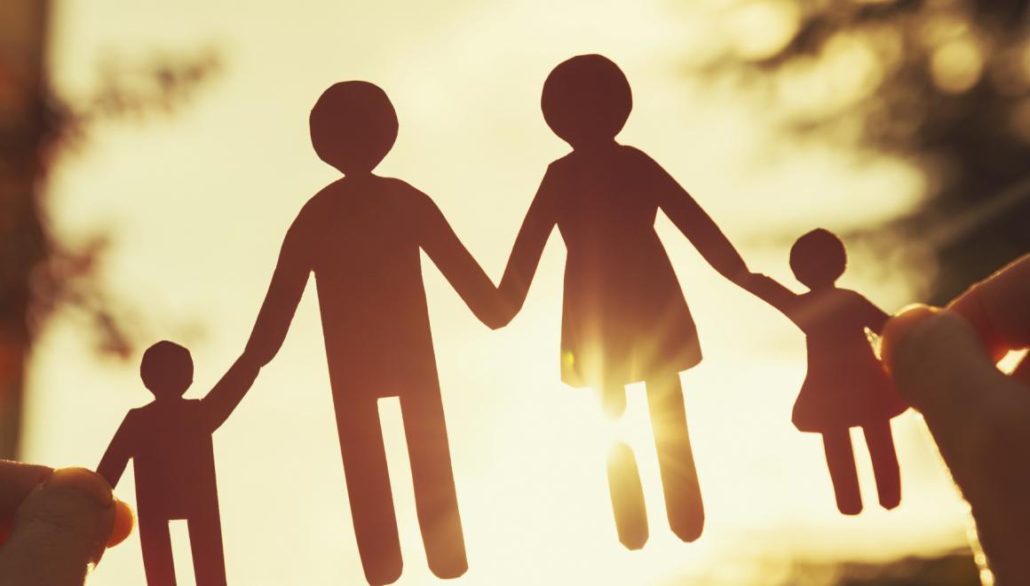 ARKADAŞLARIMA
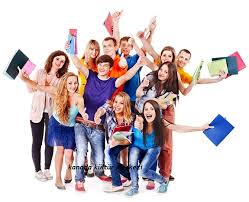 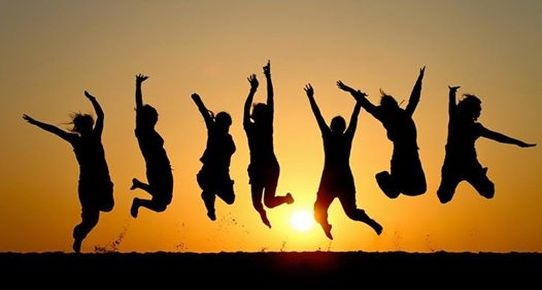 DOĞAYA
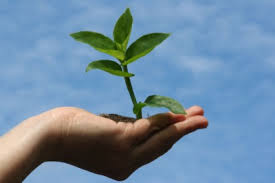 HAYVANLARA
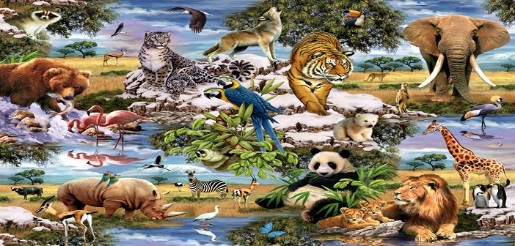 ÇEVREYE
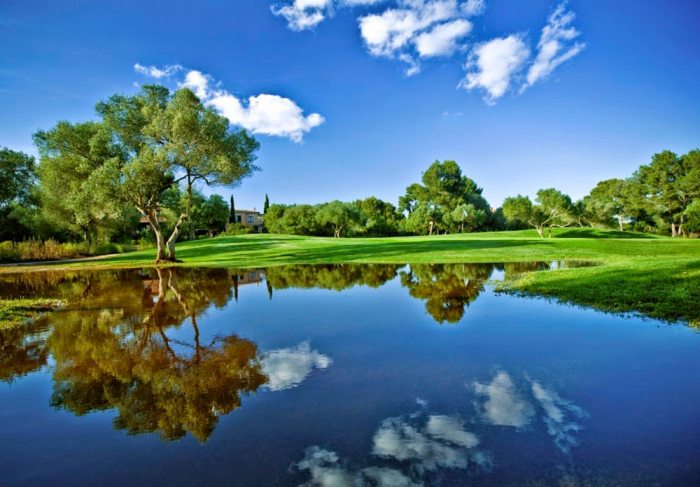 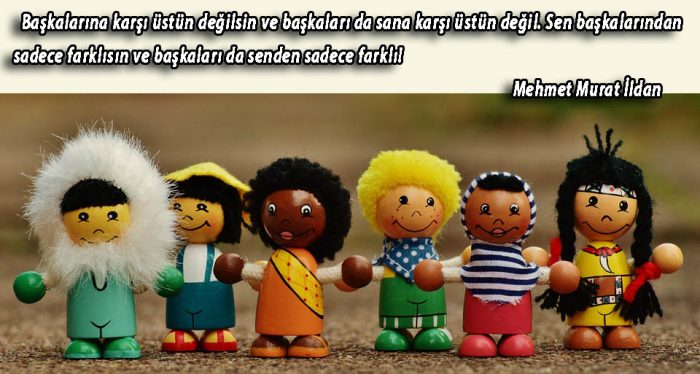 FARKLIKLARA
HAKLARA
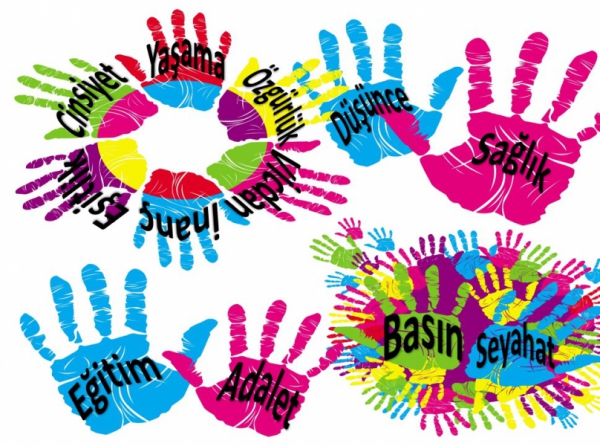 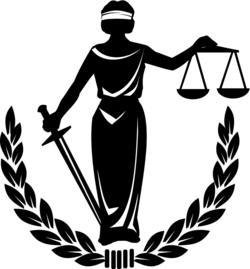 İNANÇLARA
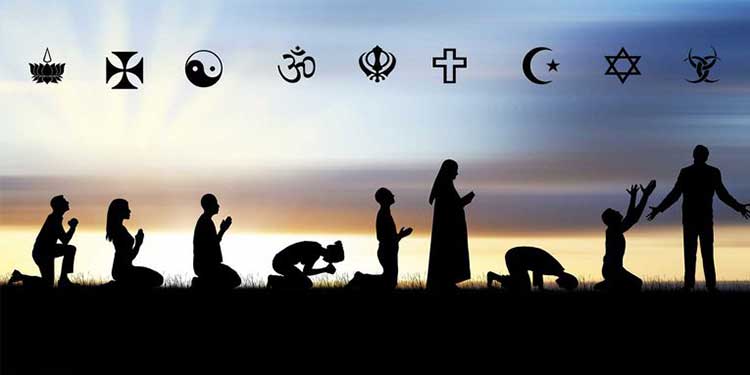 BİLGİYE -BİLİME
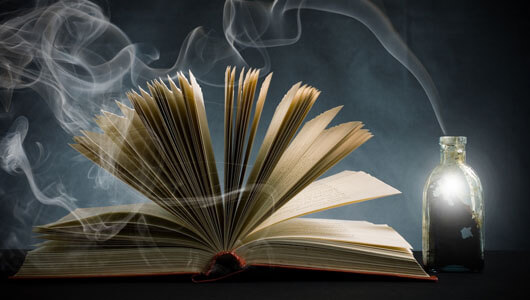 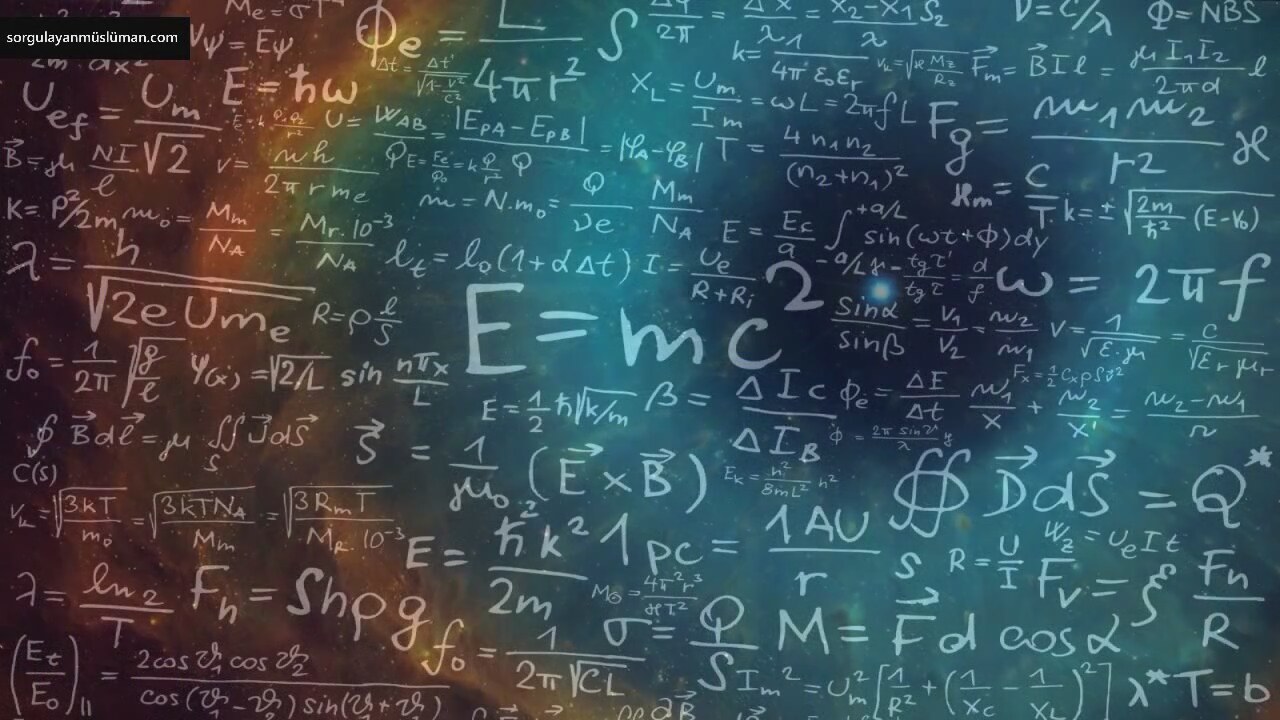 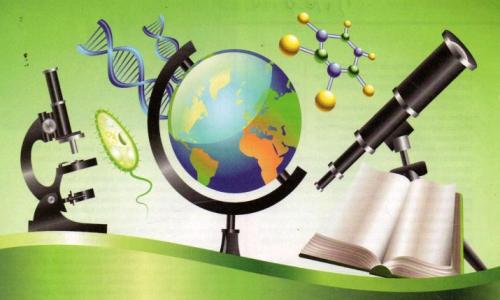 ÇALIŞANA
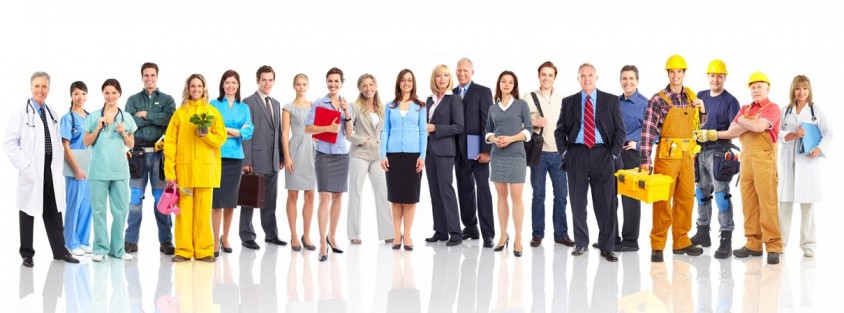 ÜRETENE
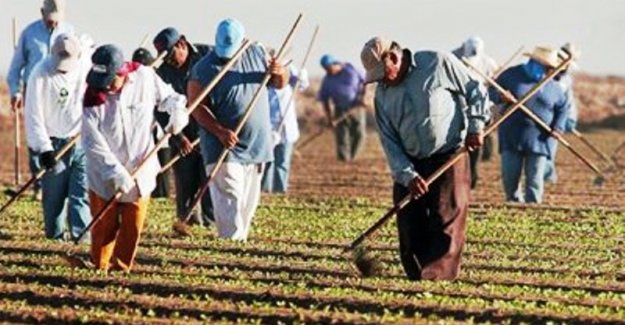 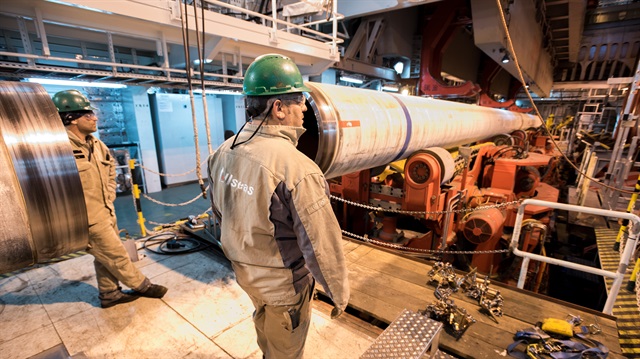 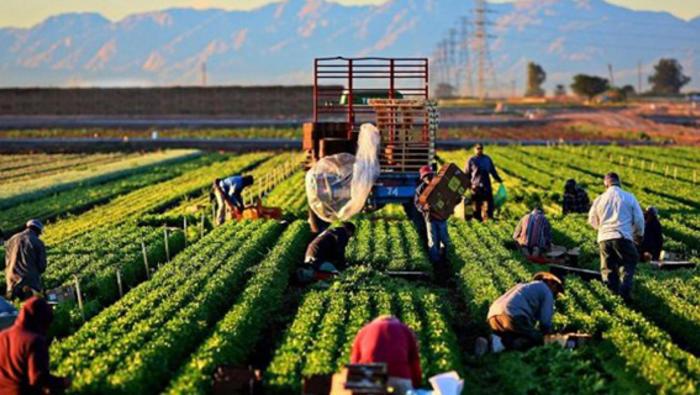 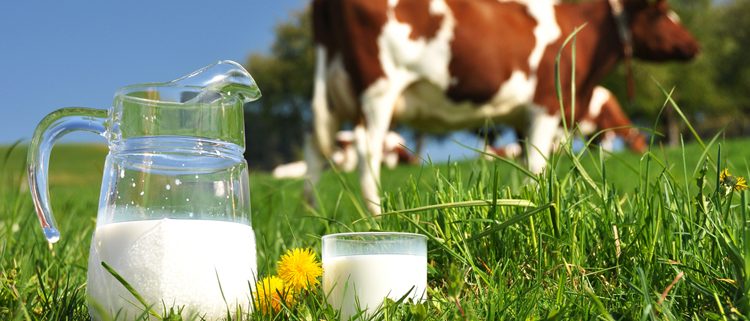 EMEĞE
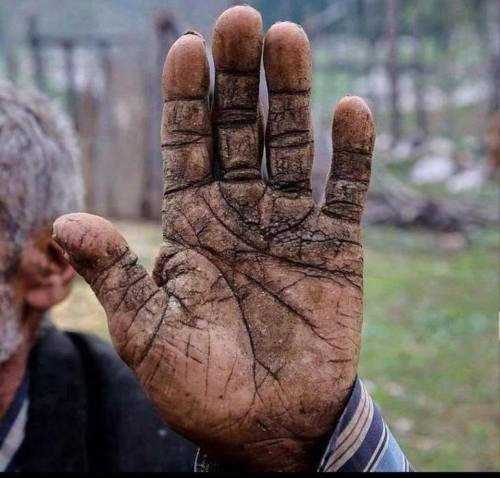 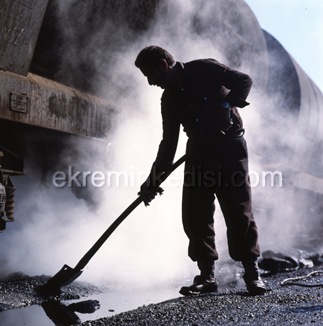 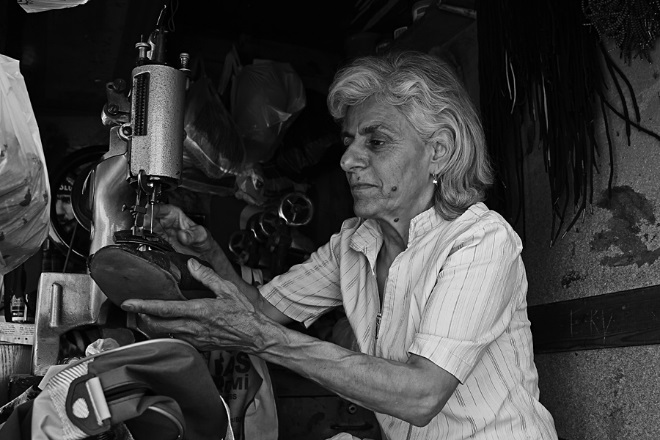 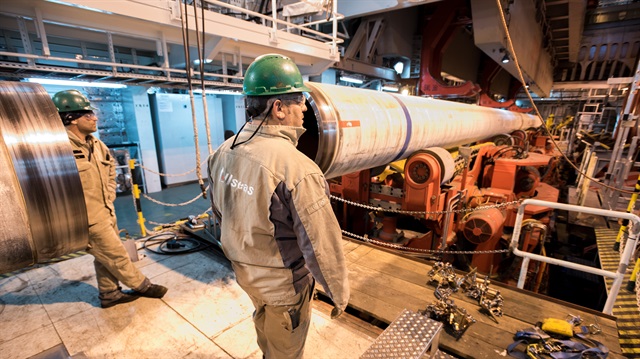 HİZMET EDENLERE
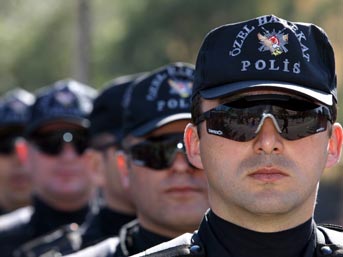 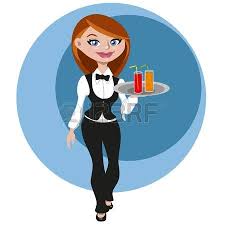 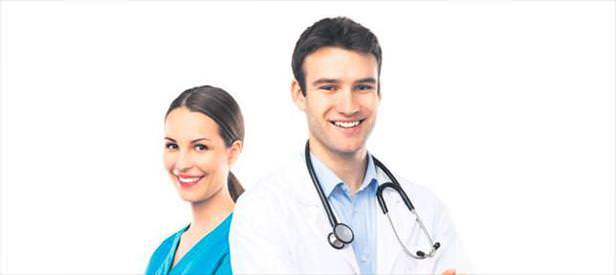 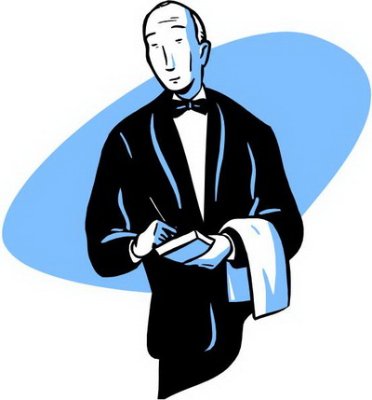 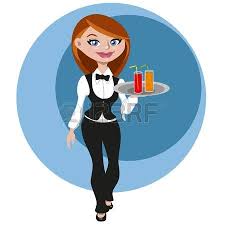 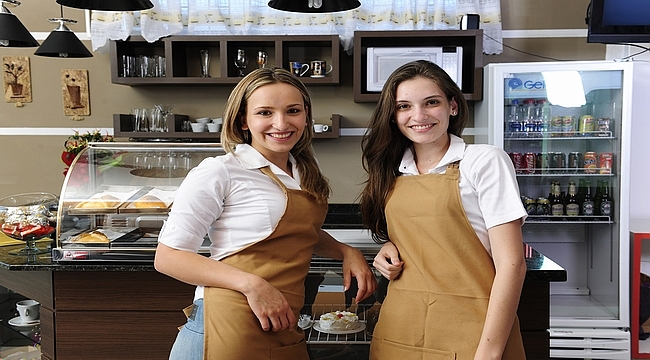 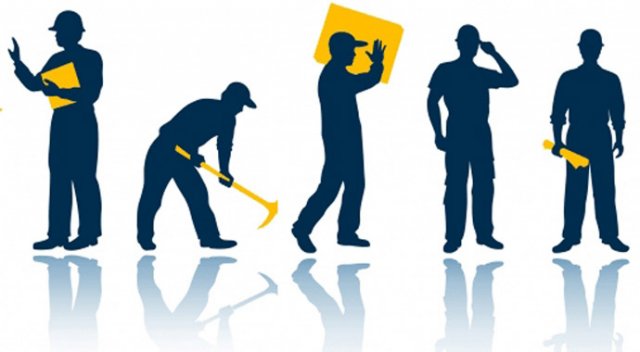 İŞİME
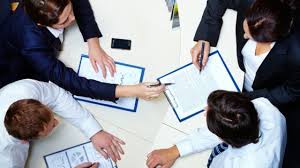 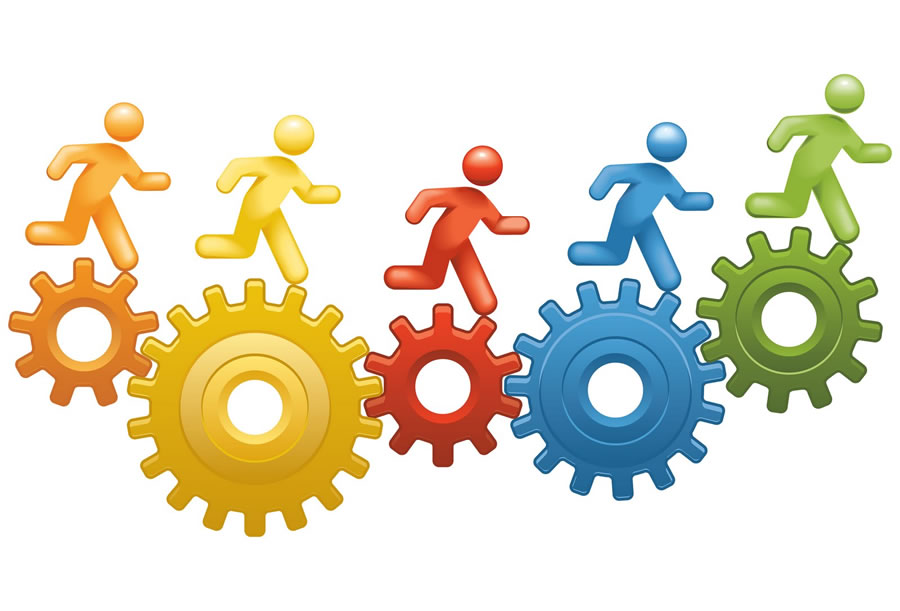 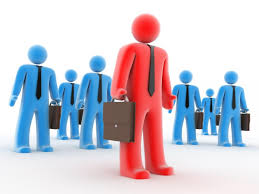 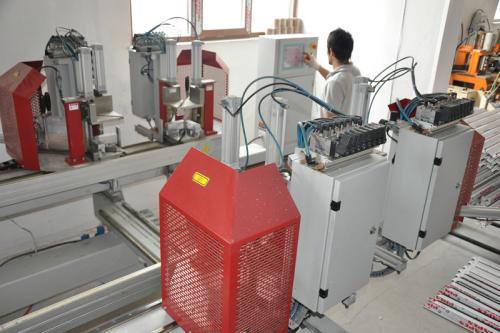 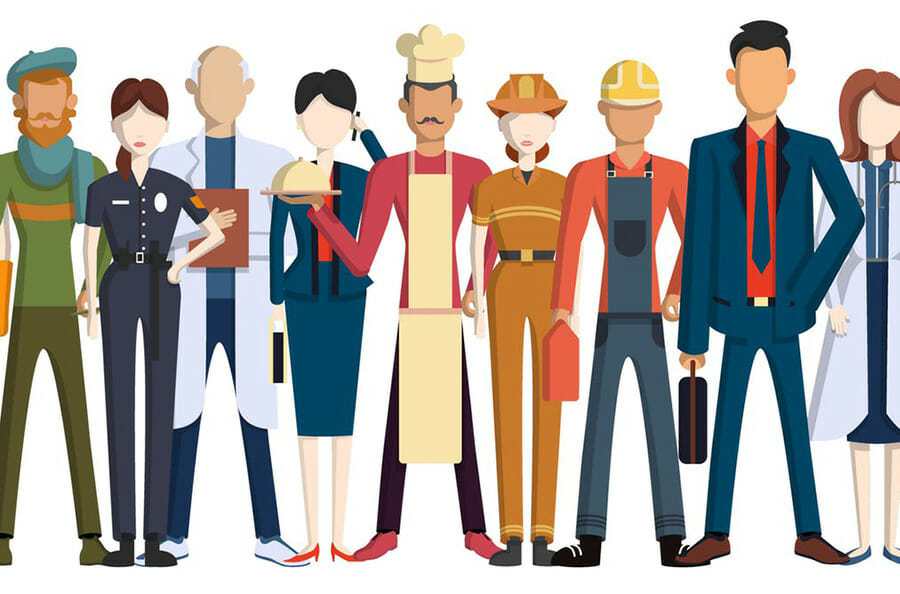 SANATA
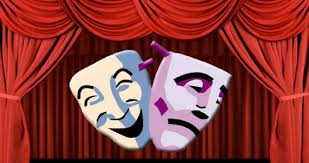 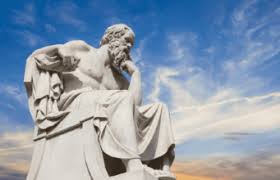 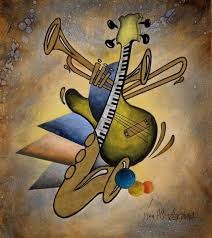 YAŞAMAYA
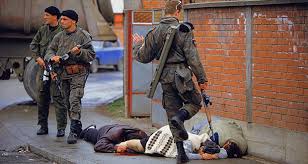 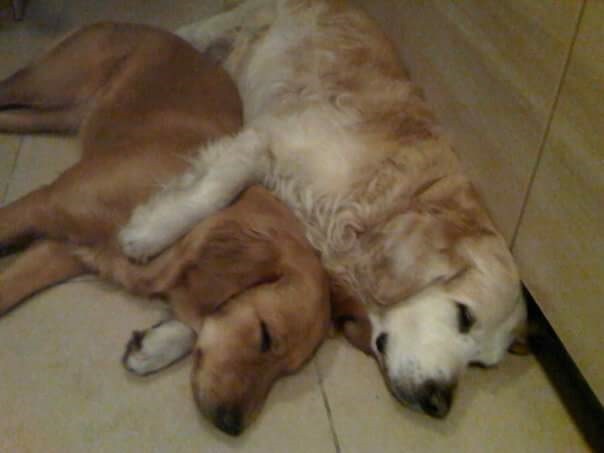 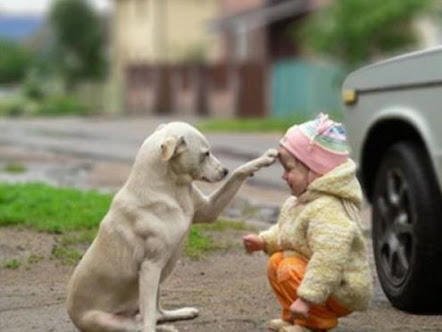 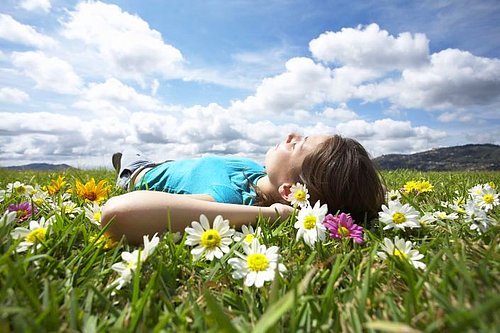 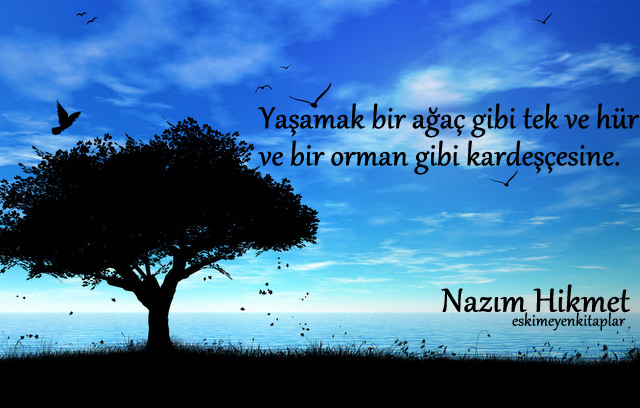 ÜLKEME-BAYRAĞIMA
DEMOKRASİYE
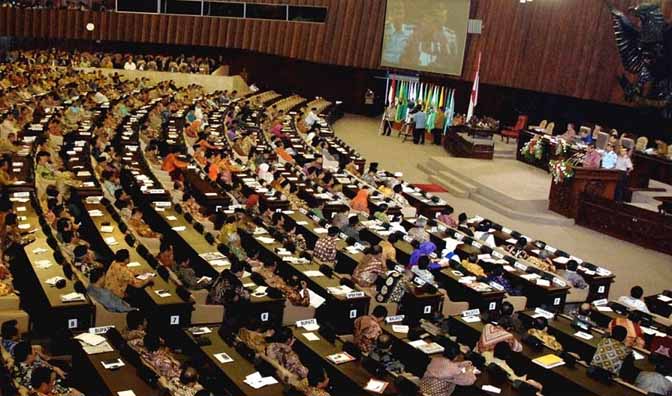 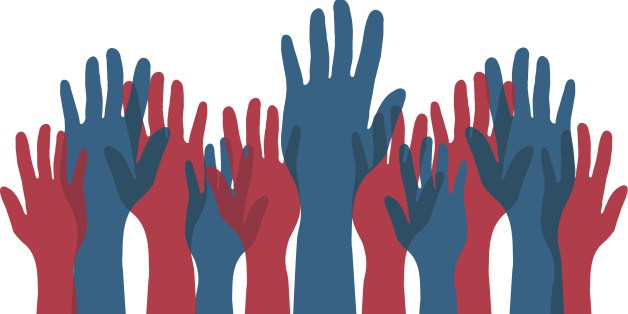 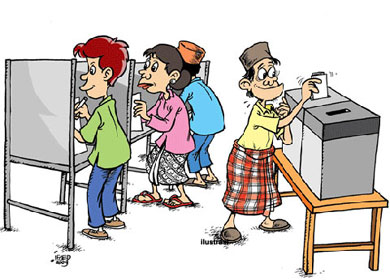 TARİHE
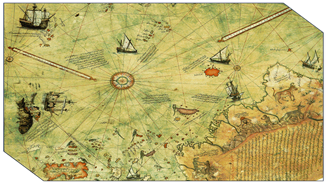 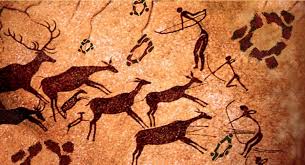 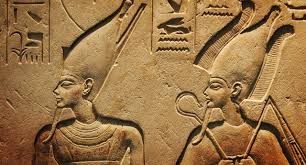 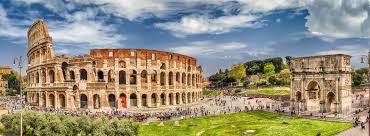 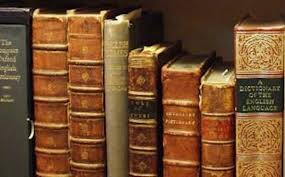 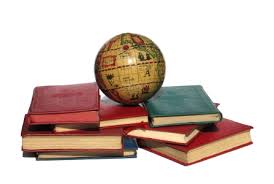 KÜLTÜRE
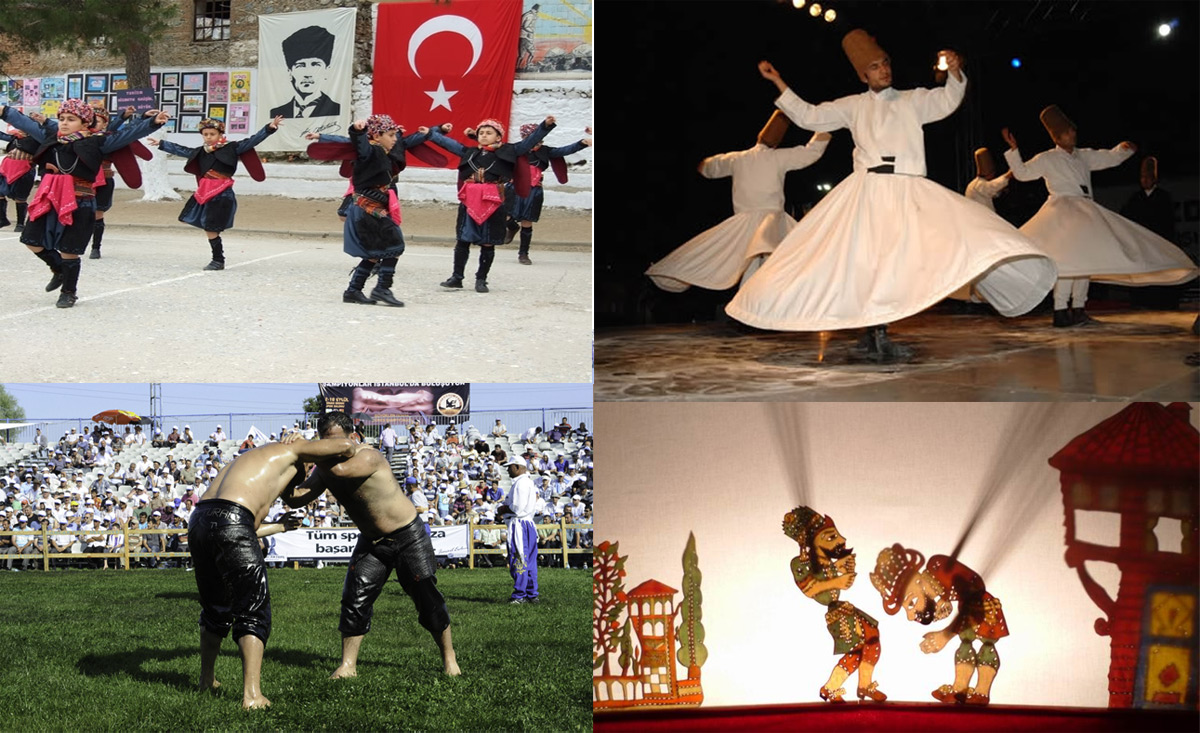 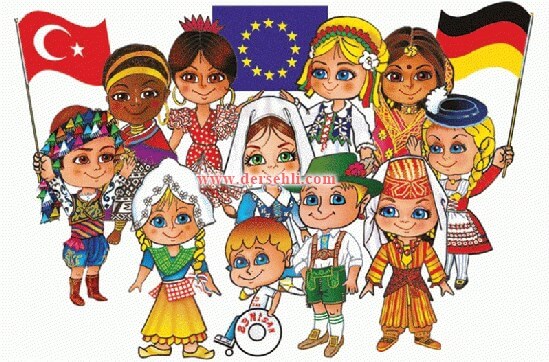 DÜNYAYA
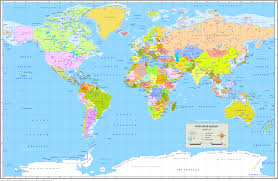 SAYGILIYIM